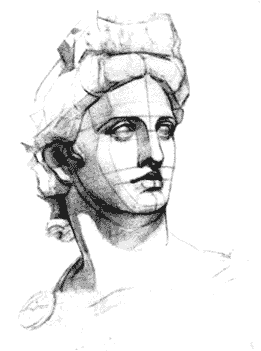 Изображение головы человека в пространствеПредмет «Изобразительное искусство», 6 класс
Учитель МБОУ ХТЛ Л.Е. Рева 
Киров, 2021 г.
*Презентация может быть использована 
для очного и  дистанционного обучения
Вопросы для повторения материала
Какую форму напоминает голова человека?
Нужна ли ось симметрии при изображении головы анфас?
На каком уровне находятся глаза?
Чему равно расстояние между глазами?
Полностью ли изображается радужная оболочка глаза в обычном портрете?
На каких уровнях находятся нос и губы?
На каком уровне находятся уши?
Проверь себя
Правильно
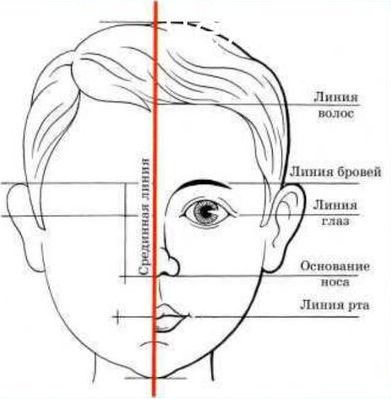 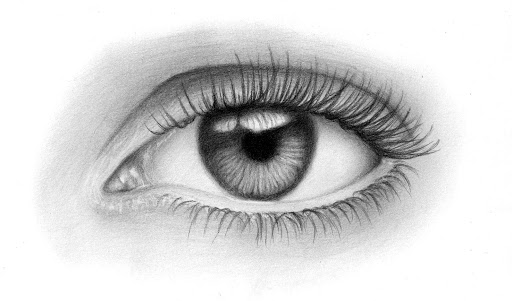 Не правильно
(не всегда правильно)
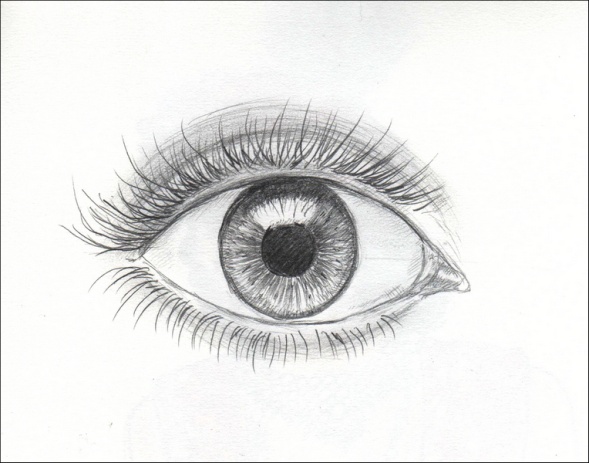 На прошлом уроке мы рассмотрели изображение человека анфас. Сегодня рассматриваем другие положения головы человека в пространстве или ракурсы.
Ракурс -  вид на объект под определённым углом.
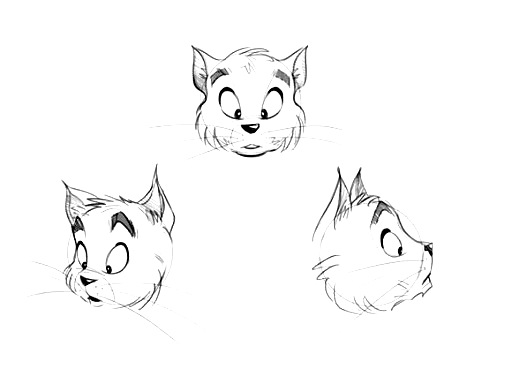 Виды ракурсов
Анфас –модель смотрит прямо на художника. Обе части лица сохраняют свои пропорции и видны одинаково хорошо.
Полуанфас (полуоборот):
	Три четверти – легкий поворот лица вправо или влево. 
	Две трети – более выраженный поворот лица вправо или влево
Профиль – поворот лица вправо или влево на 90 градусов или чуть меньше. Для правильного портрета в профиль нужно, чтобы на картине оказалась строго одна сторона лица.
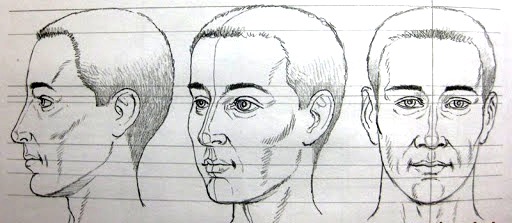 Профиль
Полуанфас
Анфас
Изображение головы человека в профиль
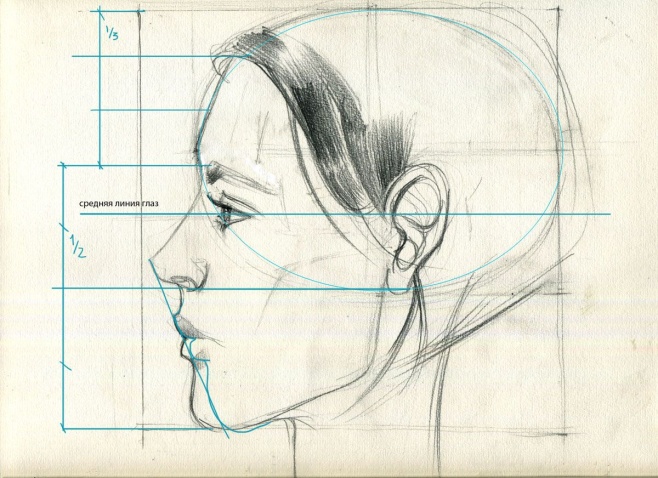 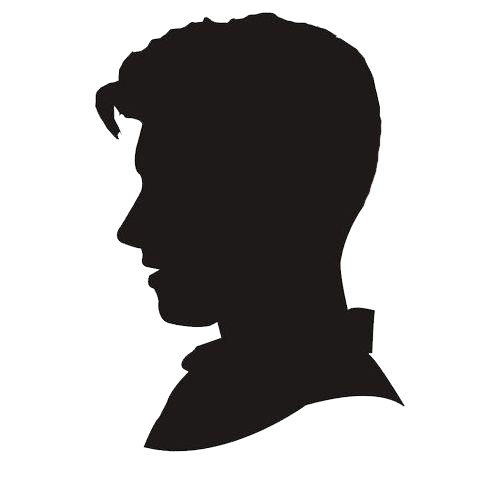 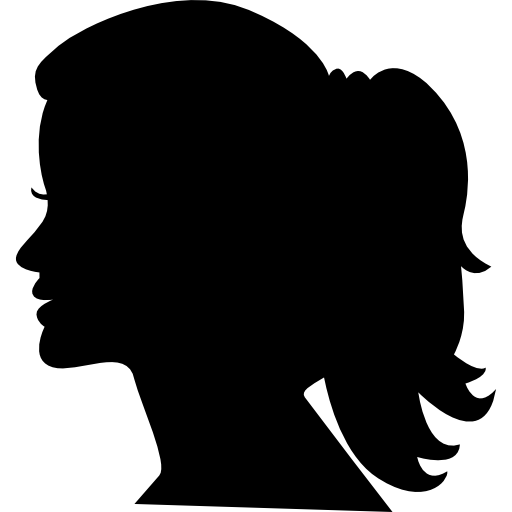 вертикаль
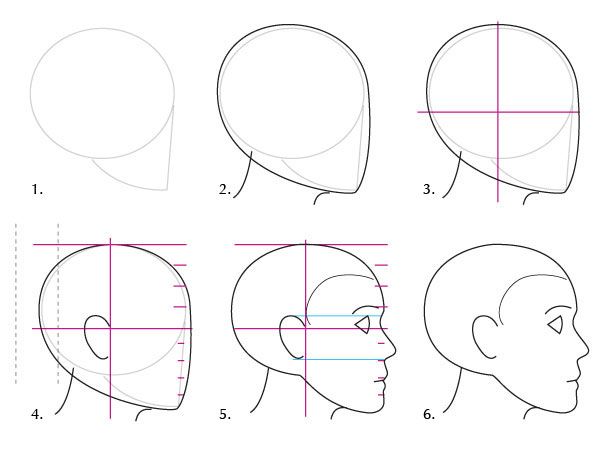 Пропорции лица остаются такими же как и анфас.
 Глаза находятся на середине головы.
 Овал лица также имеет яйцевидную форму. 
 Но ось овала проходит наклонно.
 Часть овала для лицевой части проводится вертикально.
 Глаз напоминает треугольник.
 Самая выдающаяся вперёд часть лица – это нос, тоже треугольной формы.
Ось овала
Черты лица в профиль
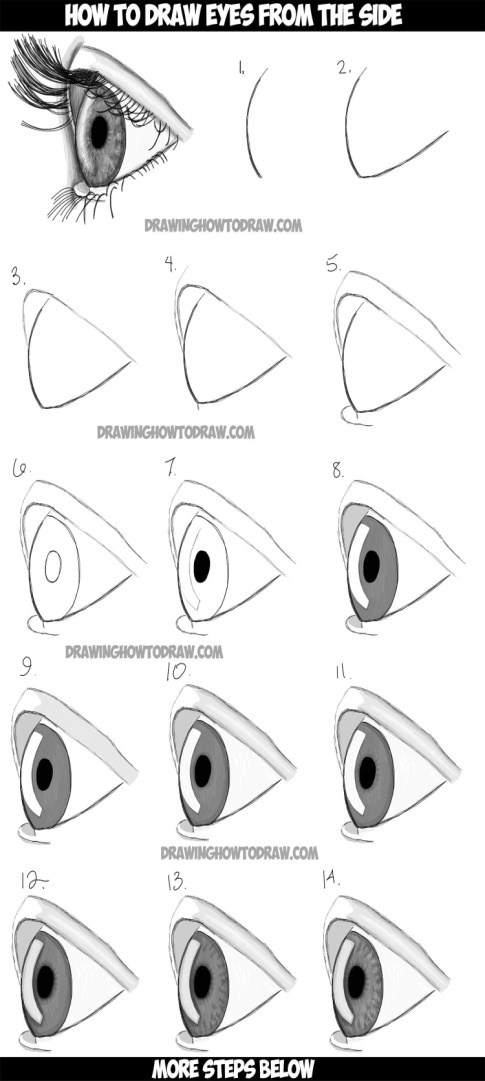 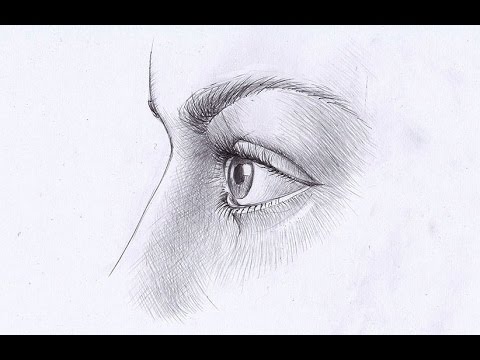 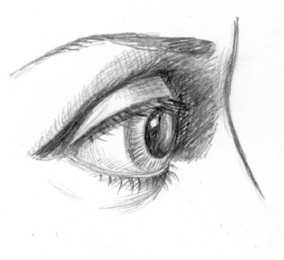 Глаз напоминает треугольник. Верхнее веко слегка прикрывает радужную оболочку глаза. Ресницы выступают вперед. Бровь более короткая, чем  анфас.
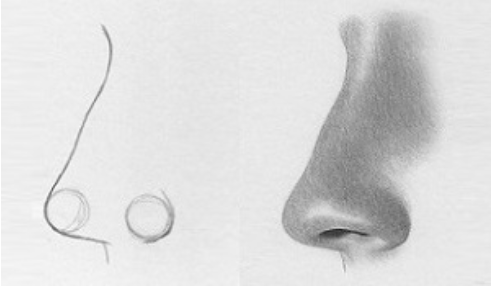 Нос также напоминает треугольник. Это самая выступающая часть лица.
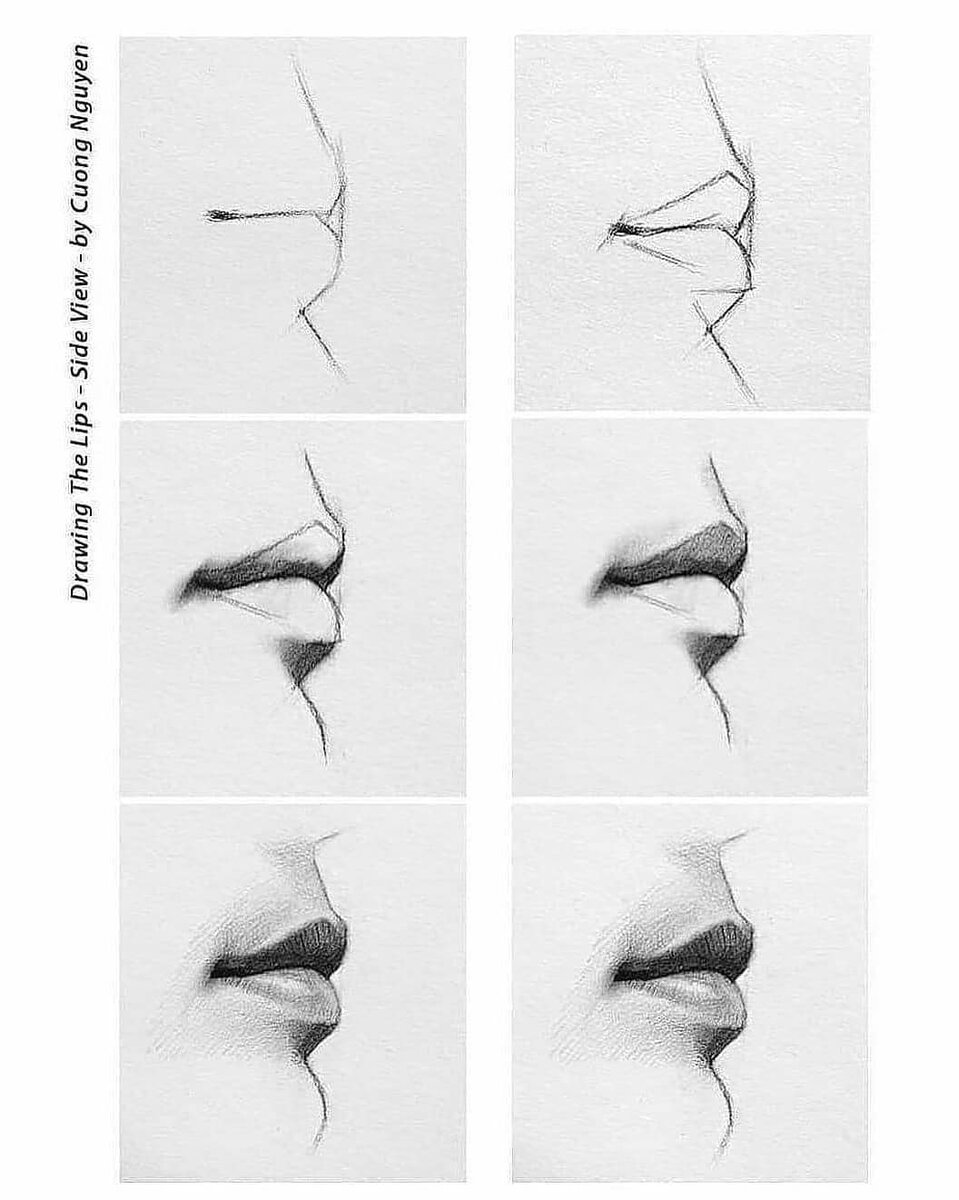 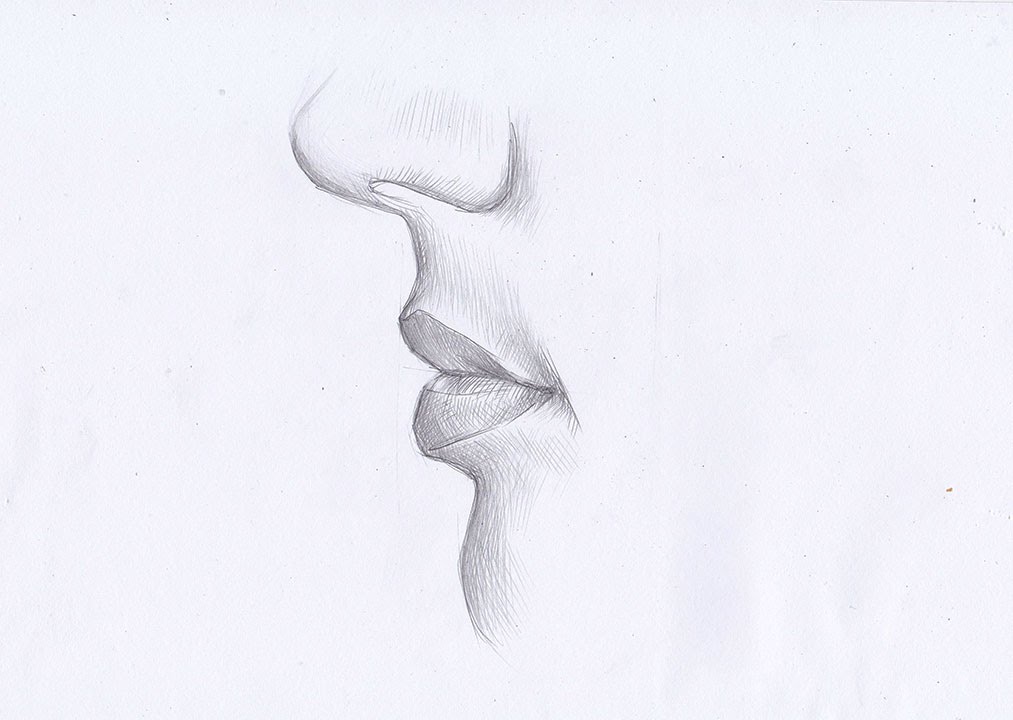 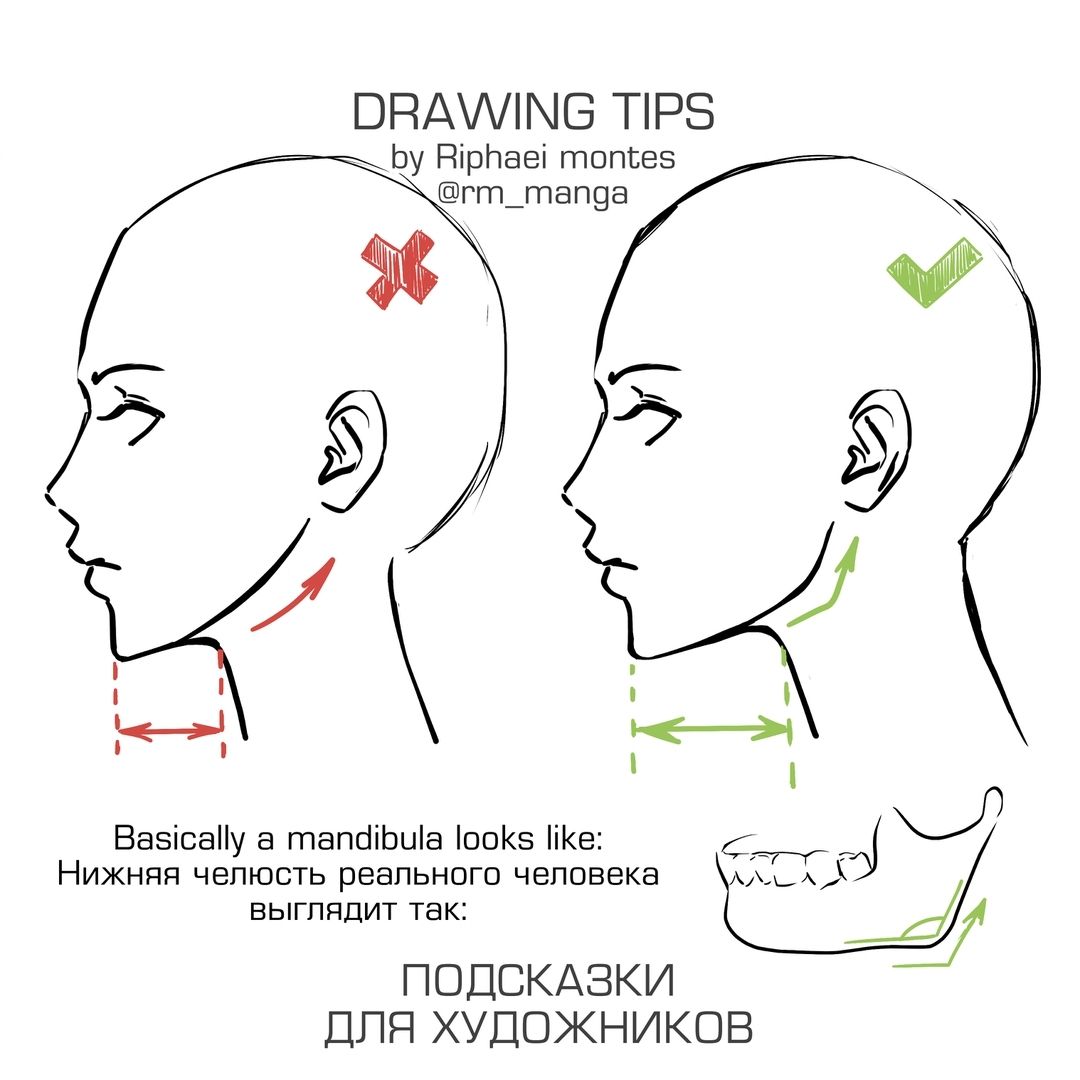 Ухо находится на уровне бровей и конца носа, там, где заканчивается нижняя челюсть. Обратите внимание на форму челюсти. Шея проходит не вертикально, а с небольшим наклоном.
Губы тоже напоминают треугольник,  верхняя губа выдается вперед больше, чем нижняя.
Изображение головы человека полуанфас
Ось овала
Ось симметрии лица
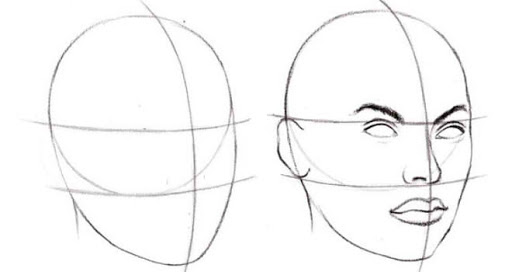 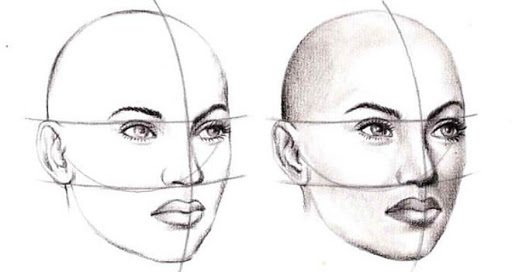 Рисунок начинается также с овала. Его ось имеет небольшой наклон. Ось симметрии лица смещена в сторону, имеет слегка закругленную форму. Черты лица изображаются более узкими, чем анфас. Дальний уголок глаза или губ может быть не виден. Нос не так выступает вперед, как в профиль. Линия носа проходит по лицу.
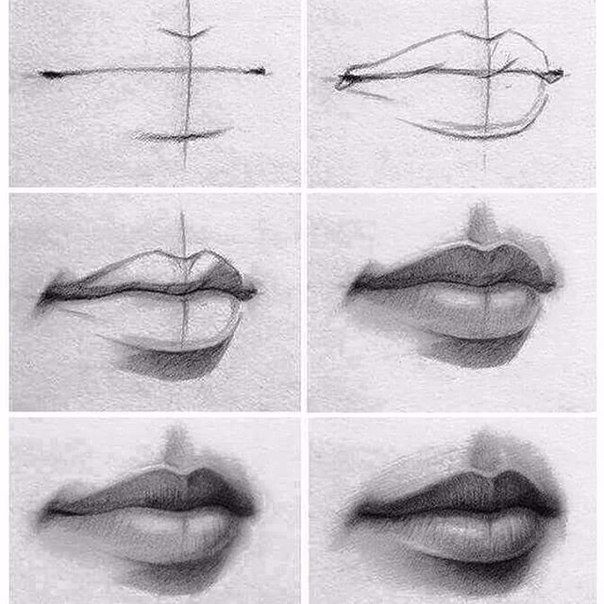 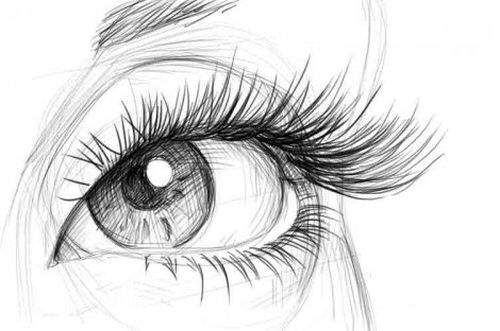 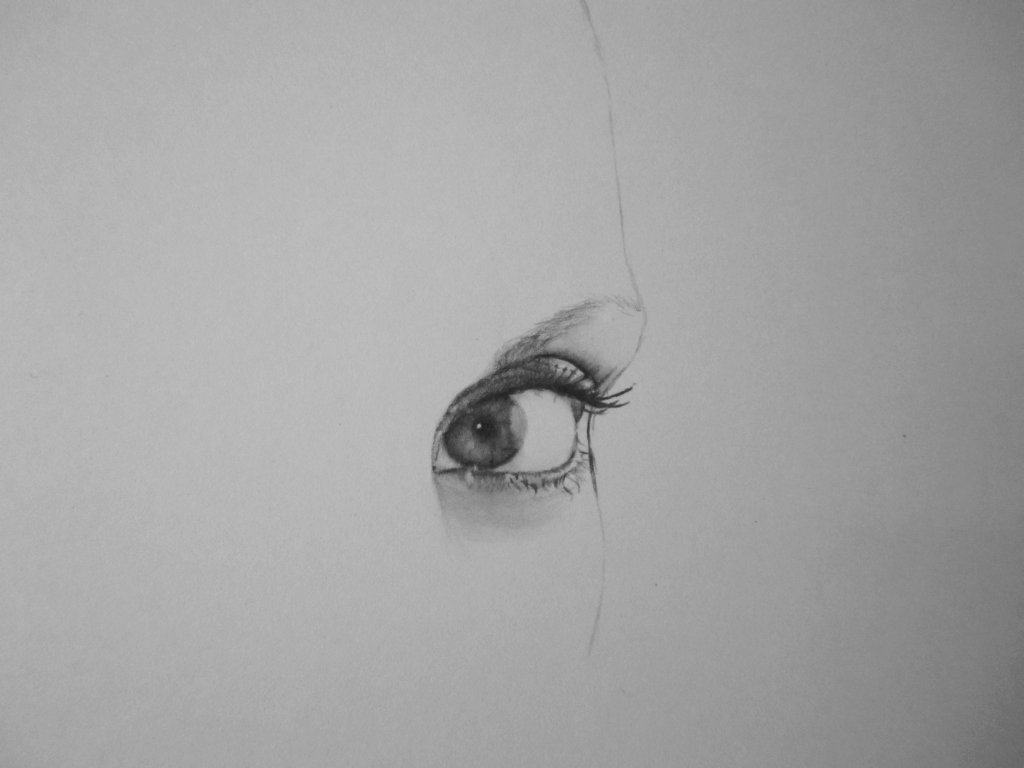 Дальний уголок губ
Дальний уголок глаза почти не виден
Изображение глаз, носа и рта в положении «полуанфас»
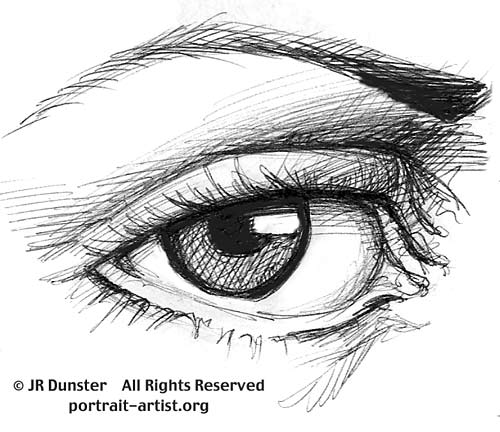 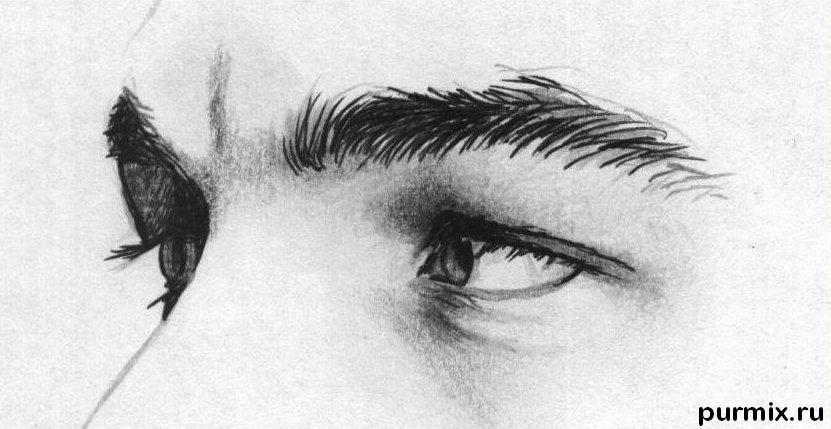 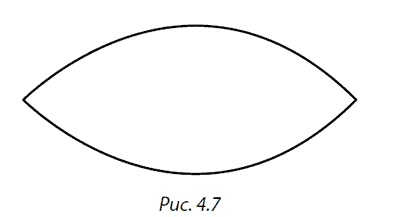 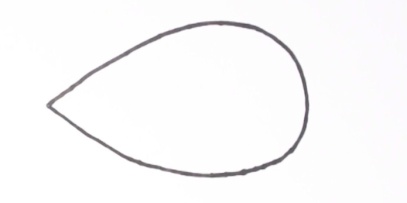 Глаз имеет форму не заостренного овала, а форму капли. Иногда дальний глаз намного уже ближнего.
глаз
глаз
анфас
полуанфас
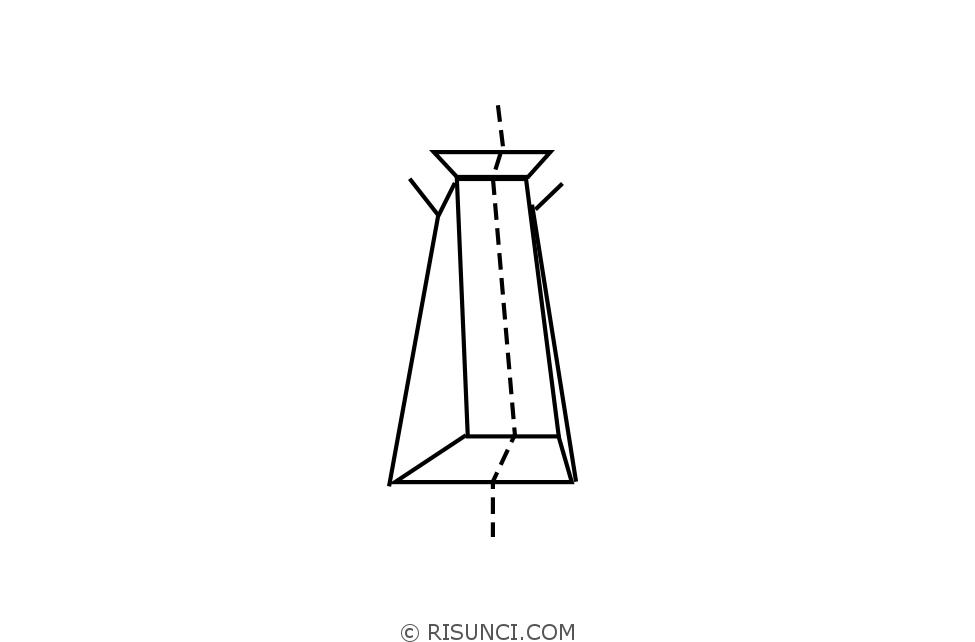 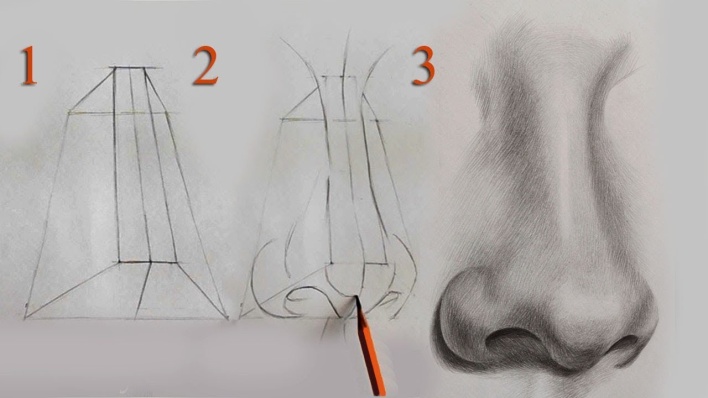 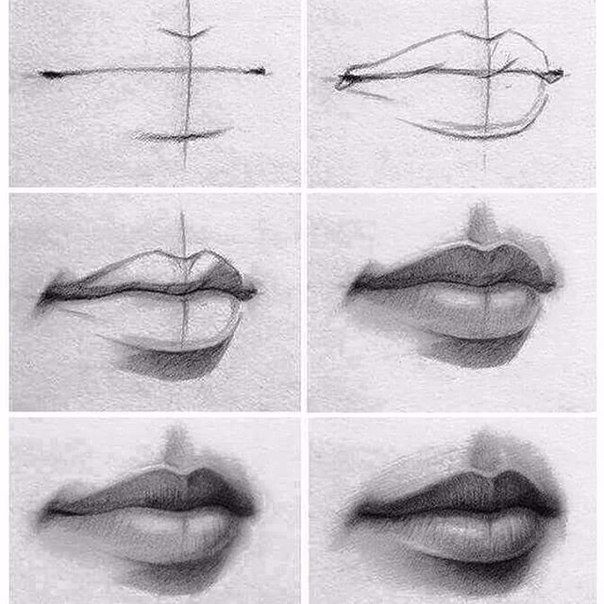 Конструкция носа. Этапы рисования носа. Дальняя ноздря видна меньше или не видна совсем.
Этапы рисования губ
Художники редко изображают человека анфас и в профиль, они любят изображать голову полуоборотом (полуанфас), что придает портрету особую гармонию.
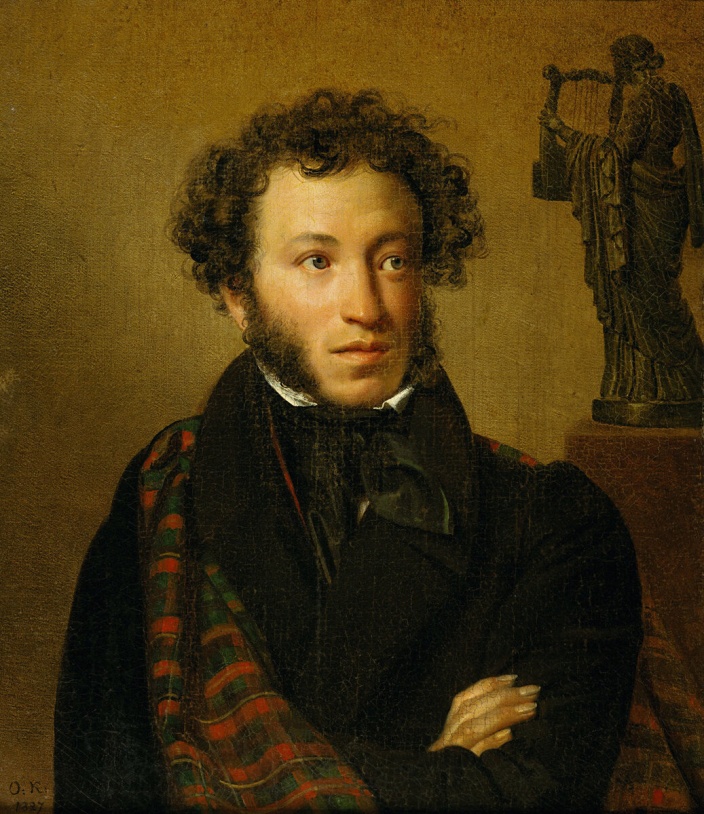 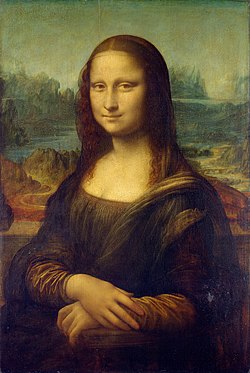 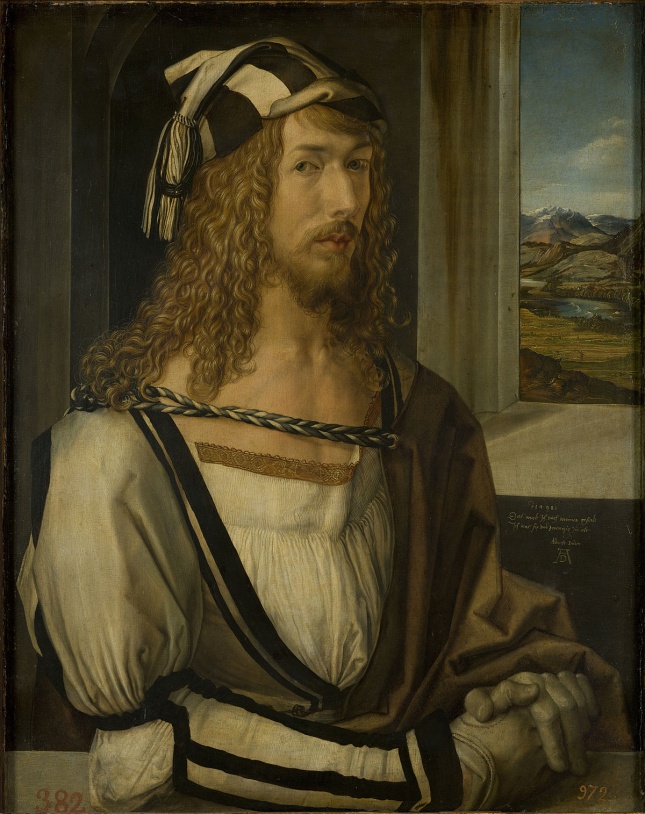 Орест Кипренский.
Портрет А.С. Пушкина.
1827 г.
Альбрехт Дюрер.
Автопортрет.
1498 г.
Леонардо да Винчи.
Джоконда.
1503 – 1519  г.
Профиль, полуоборот с наклоном.
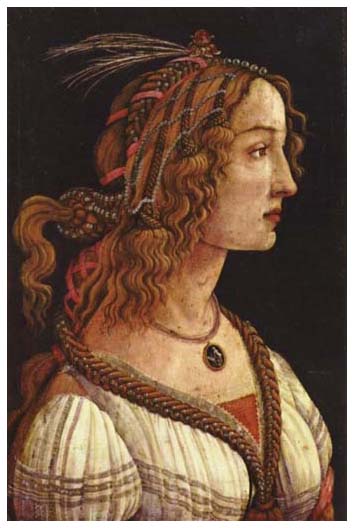 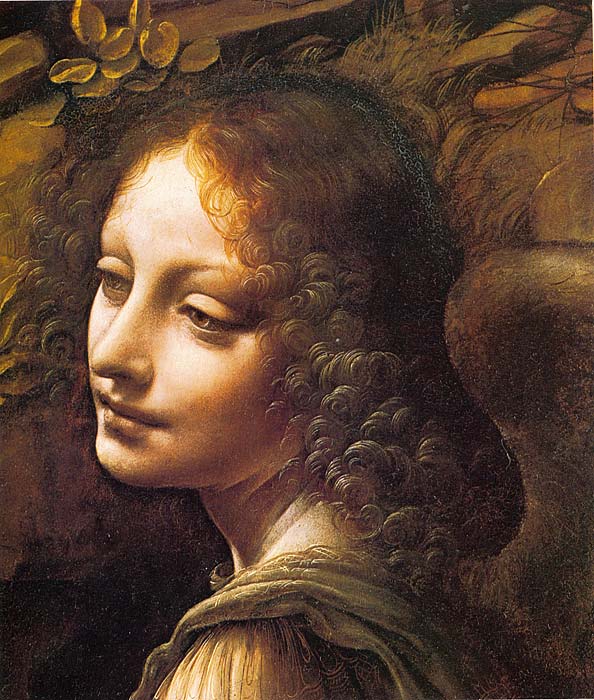 Ян Вермеер.
Девушка с жемчужной сережкой .
 Около 1665 г.
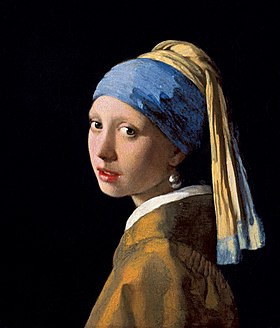 Сандро Боттичелли. Портрет молодой женщины.Около 1480-1485 гг.
«Мадонна в скалах» 
Леонардо да Винчи.
Фрагмент, до 1508 г.
Рассмотрите положение головы в пространстве с разных точек зрения, определите ракурсы изображения головы.
Графические портреты Альбрехта Дюрера (1471 – 1528)
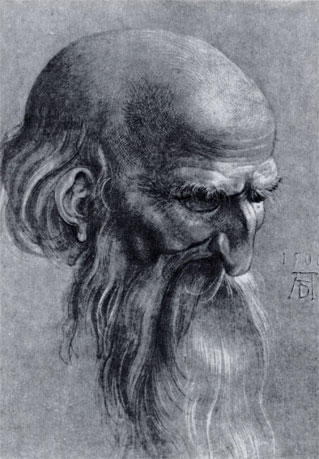 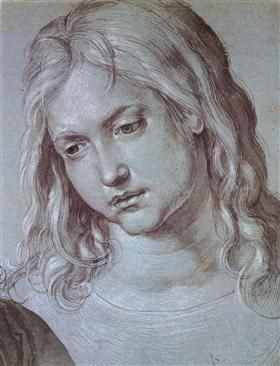 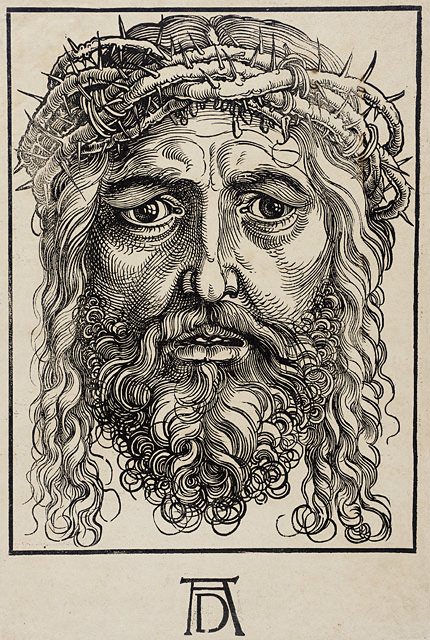 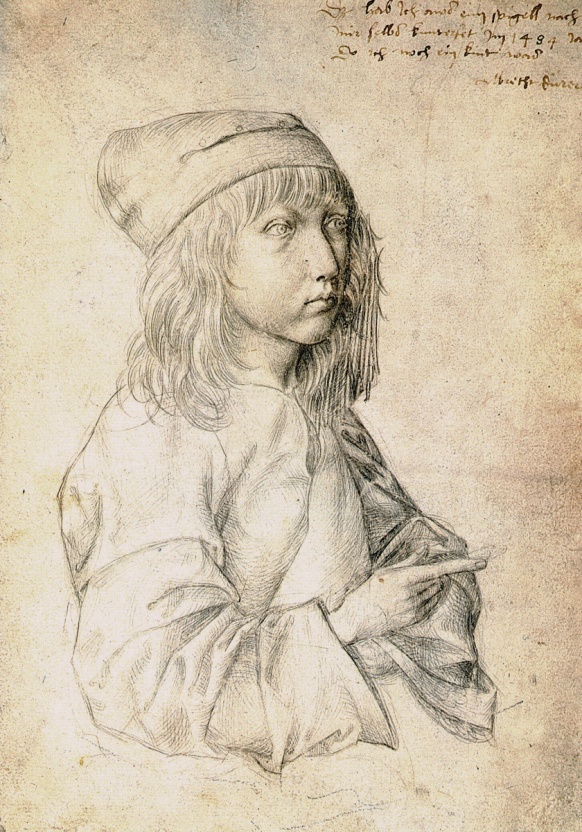 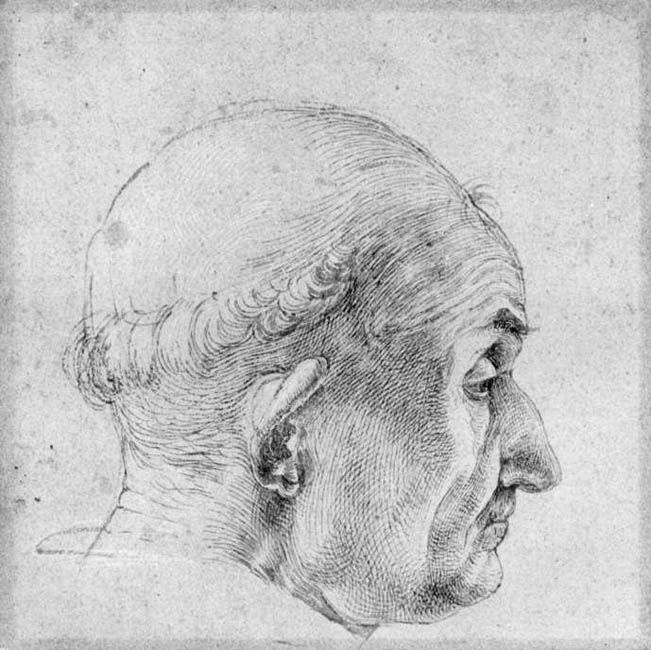 Первый
автопортрет
13-летнего Дюрера
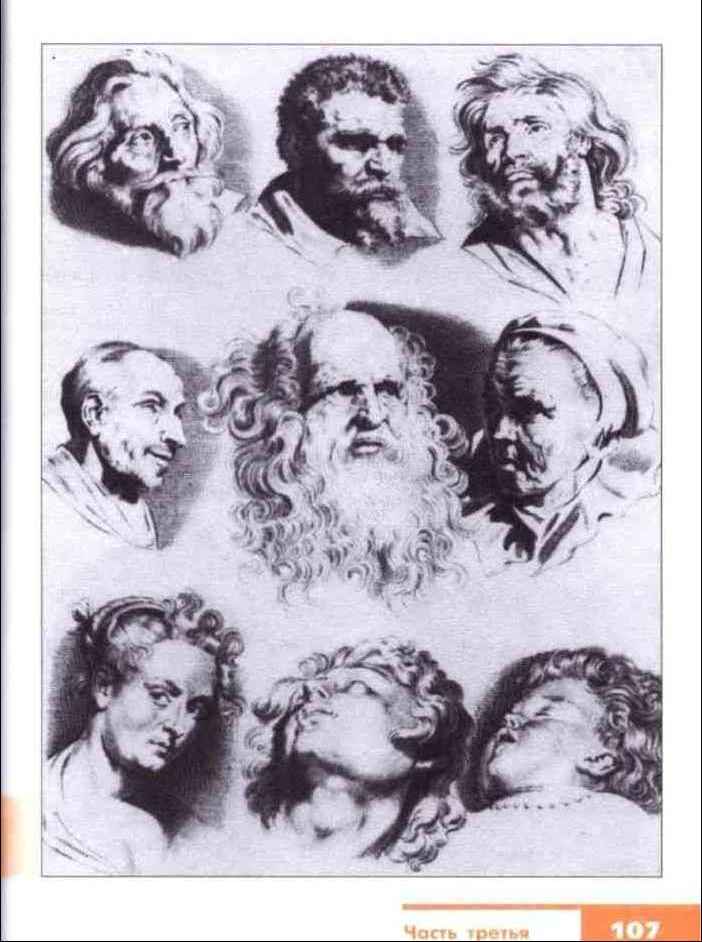 Рассмотрите рисунки Питера Пауля Рубенса. Обратите внимание на особенности расположения головы человека в пространстве. Это страница 107 из учебника по ИЗО за 6 класс. По заданию учебника ребятам предлагается копировать (срисовывать) выборочно данные изображения. Но вы можете выбрать любые фотографии,  картины художников, иллюстрации из книг.
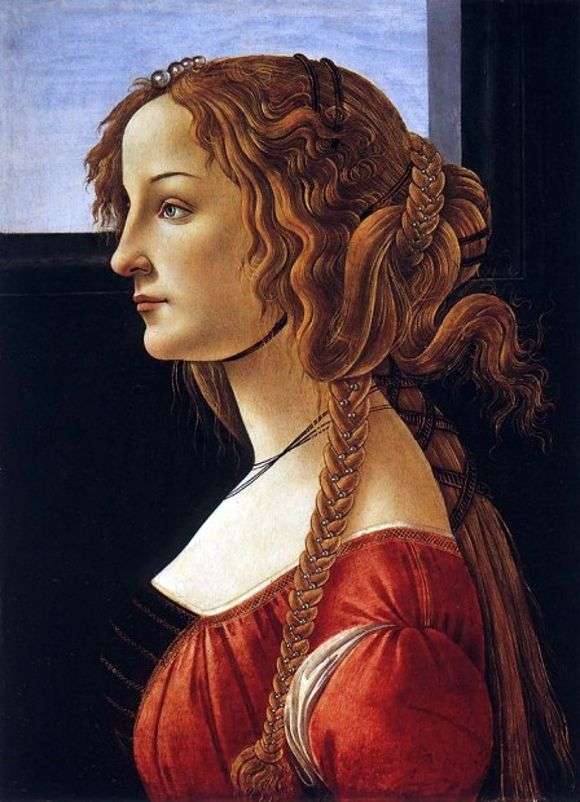 Задание
Портрет Симонетты Веспуччи.
Художник Сандро Боттичелли.
Нарисовать голову человека в профиль или полуанфас по выбору.
Формат А4
Материалы: простой карандаш.
Используйте для работы любые картинки данной презентации, фотографии, иллюстрации.
Этапы работы для портрета в профиль и полуанфас показаны на следующих слайдах.
Около 1480 г.
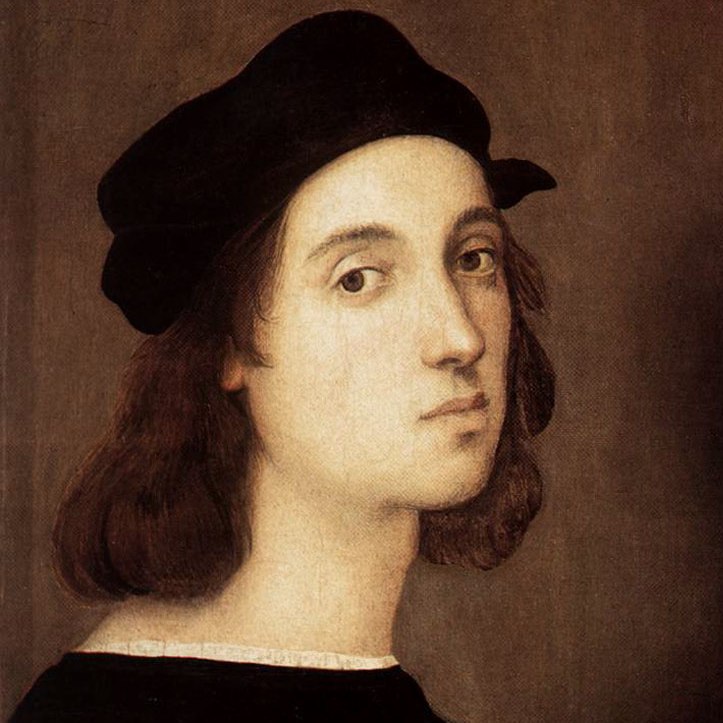 Рафаэль Санти. Автопортрет. 1506 г.
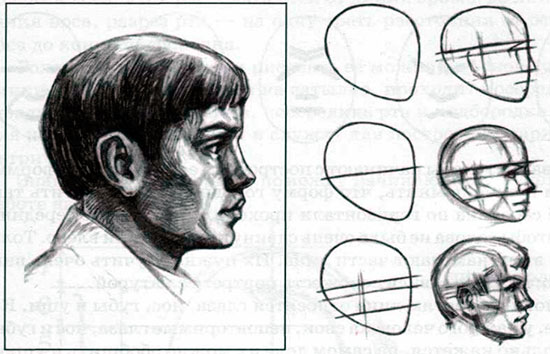 Этапы работы для портрета в профиль
Выберите портрет для копирования: рисунок, картину или фотографию.
Внимательно его рассмотрите.
Выберите положение листа, лучше вертикальное.
Нарисуйте овал для головы. Овал должен быть с наклоном. Часть овала для лица вертикальная.
Отметьте линиями уровни глаз, носа, рта, бровей так же как и на портрете в анфас (прошлый урок). Уровень глаз находится посередине головы.
Нарисуйте черты лица в профиль, глядя на образец и картинки данной презентации. Правильно найдите место расположения уха, если его видно. Нарисуйте шею, волосы.
Раскрашивать портрет не надо. Главное в работе – правильное построение головы. Штриховкой покажите фактуру волос. Тоном покажите глаза, брови, ресницы, верхнюю губу.
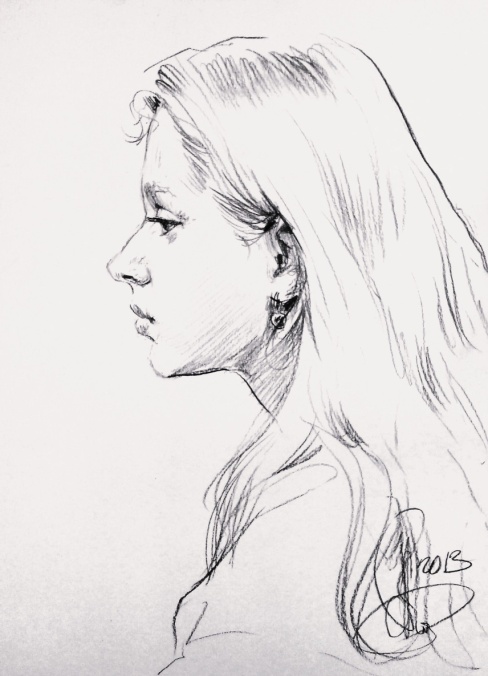 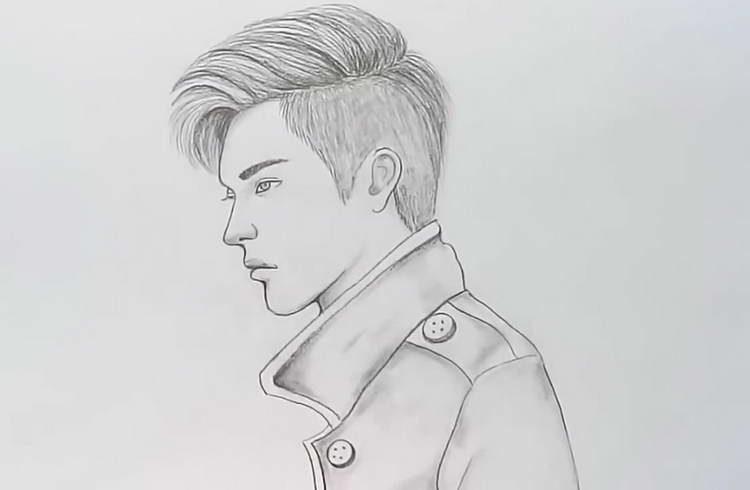 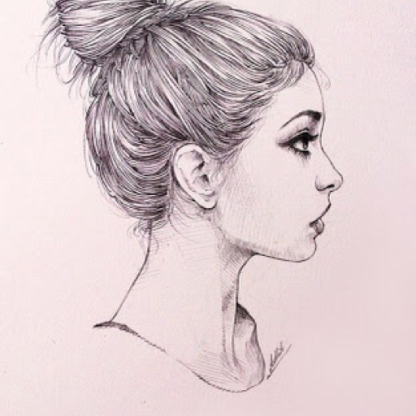 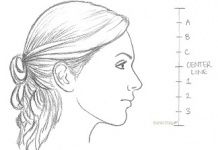 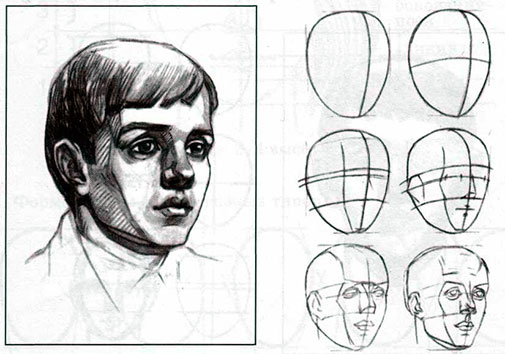 Этапы работы для портрета полуанфас
Выберите портрет для копирования: рисунок, картину или фотографию.
Внимательно его рассмотрите.
Выберите положение листа (вертикальное).
Нарисуйте овал для головы. Овал должен быть с небольшим наклоном. 
Проведите среднюю линию для лица. Она должна быть сбоку овала.
Отметьте линиями уровни глаз, носа, рта, бровей так же как и на портрете анфас (прошлый урок). Уровень глаз находится посередине головы.
Нарисуйте черты лица полуанфас, глядя на образец и картинки данной презентации. Правильно найдите место расположения уха. Нарисуйте шею, волосы.
Раскрашивать портрет не надо. Главное в работе – правильное построение головы. Штриховкой покажите фактуру волос. Тоном покажите глаза, брови, ресницы, верхнюю губу.
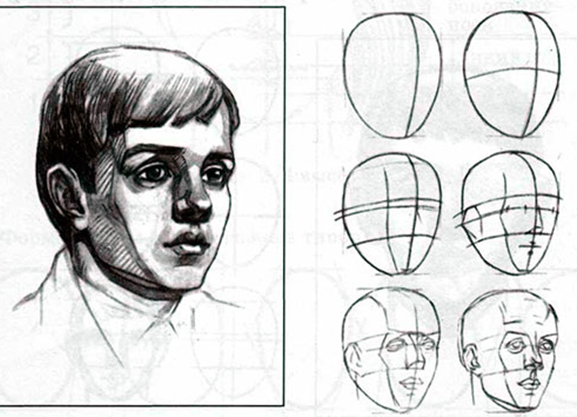 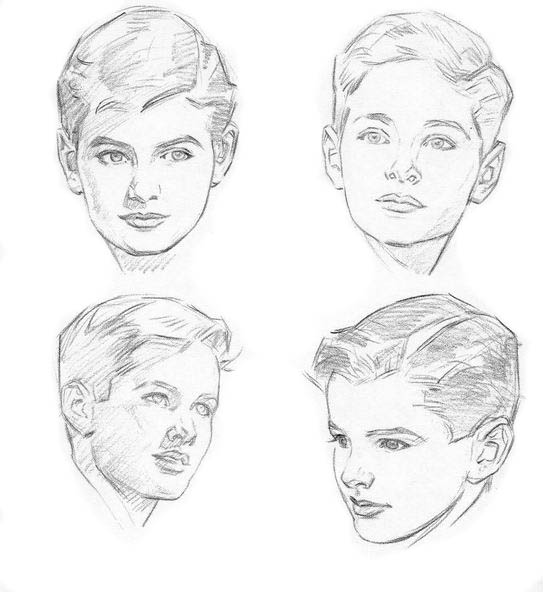 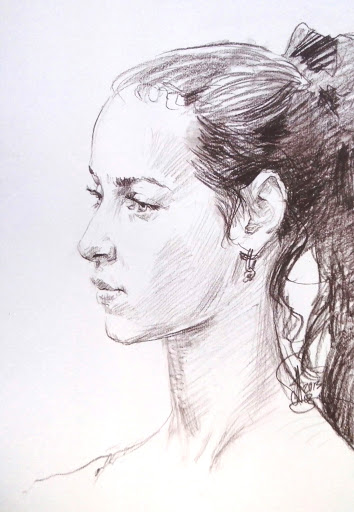 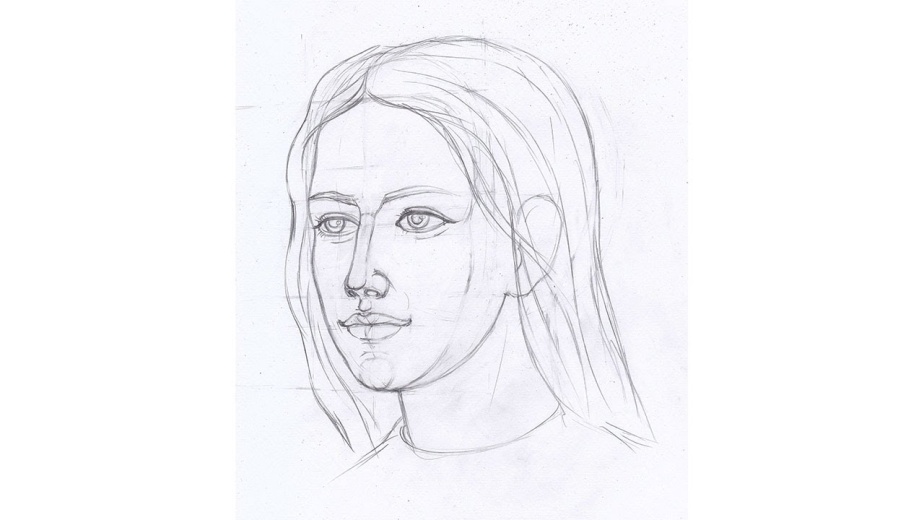 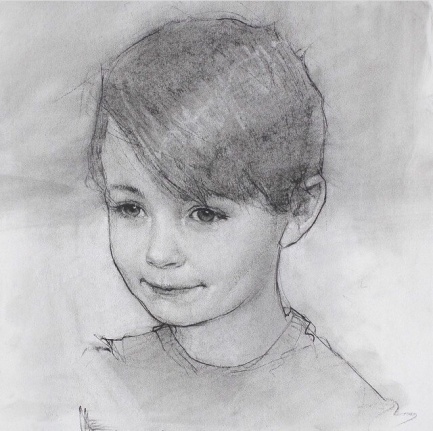 Рисунки учащихся нашего лицея 6-го технологического класса прошлых лет по этой теме. Как видите, они делали зарисовки по 2 – 3 головы на листе. Вам предлагается сделать один портрет.
Творческих успехов!
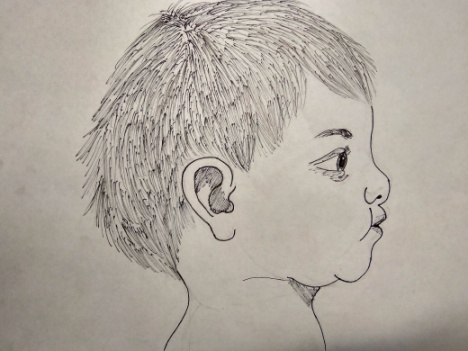 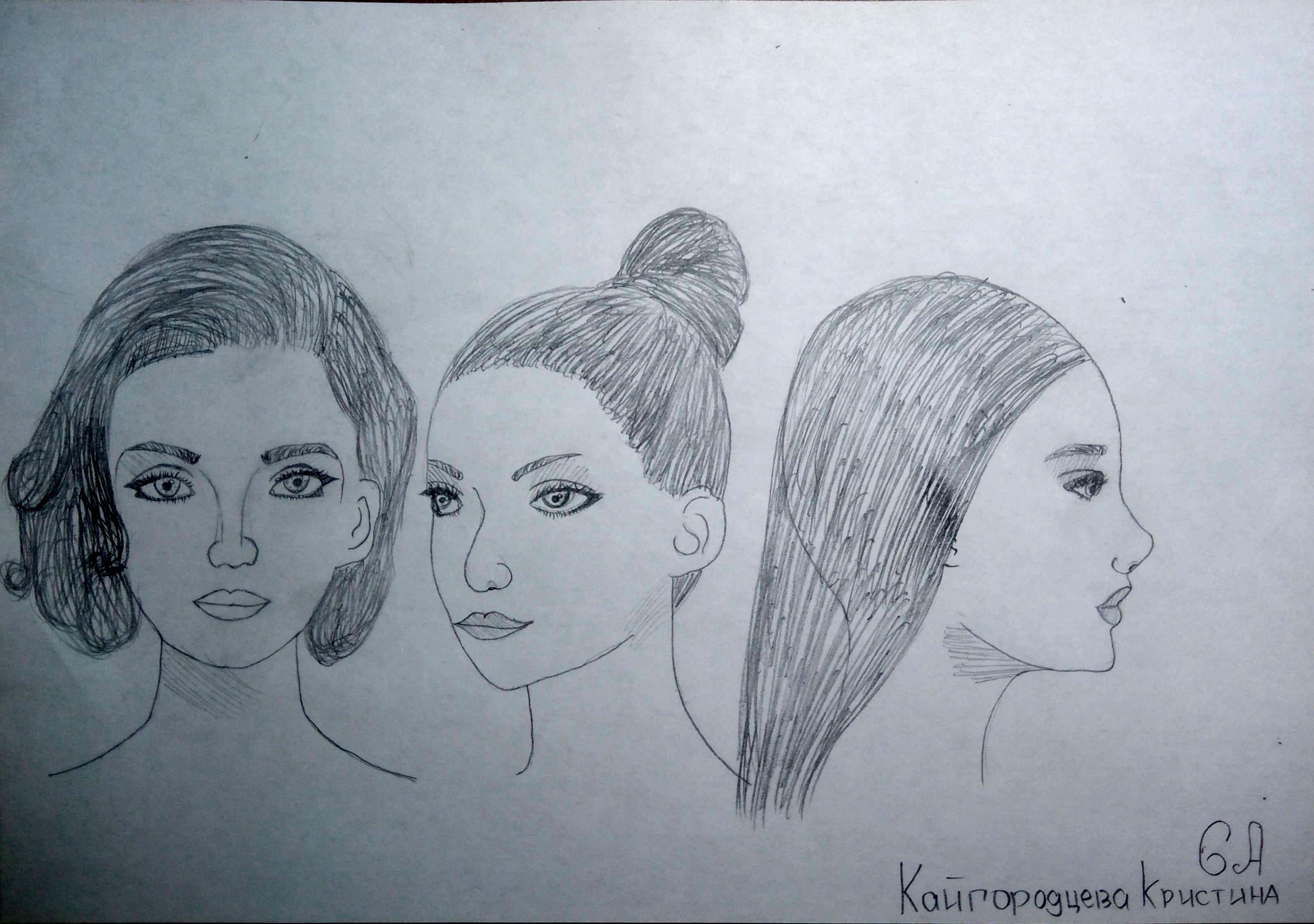 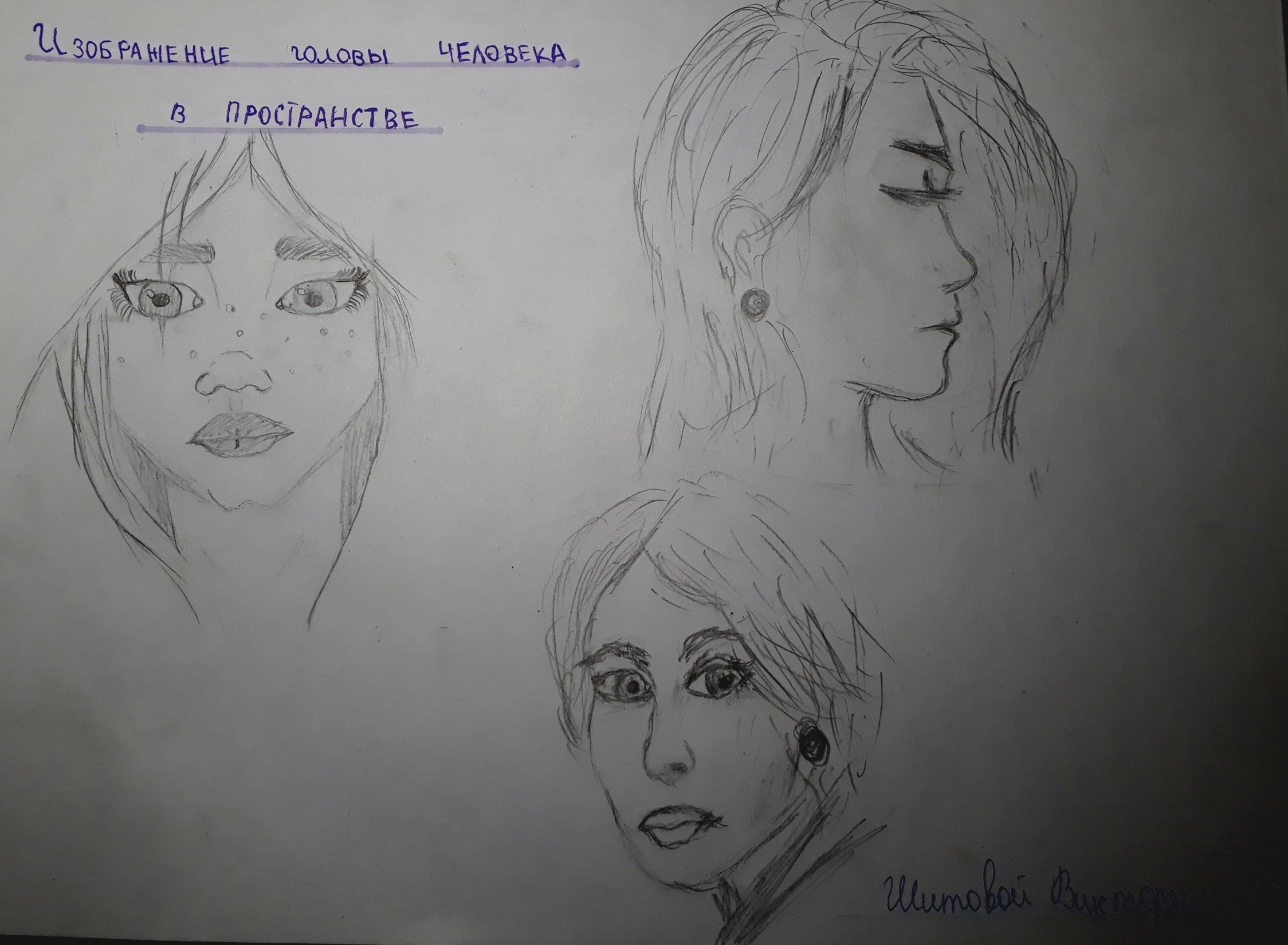 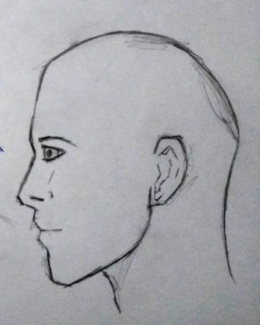 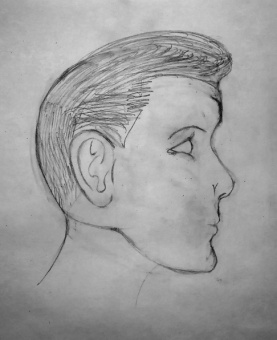 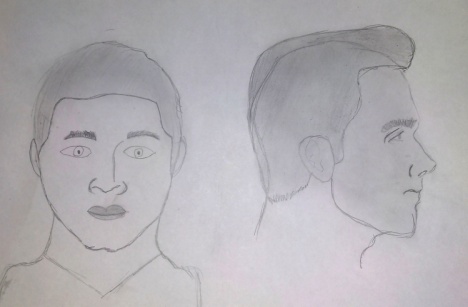 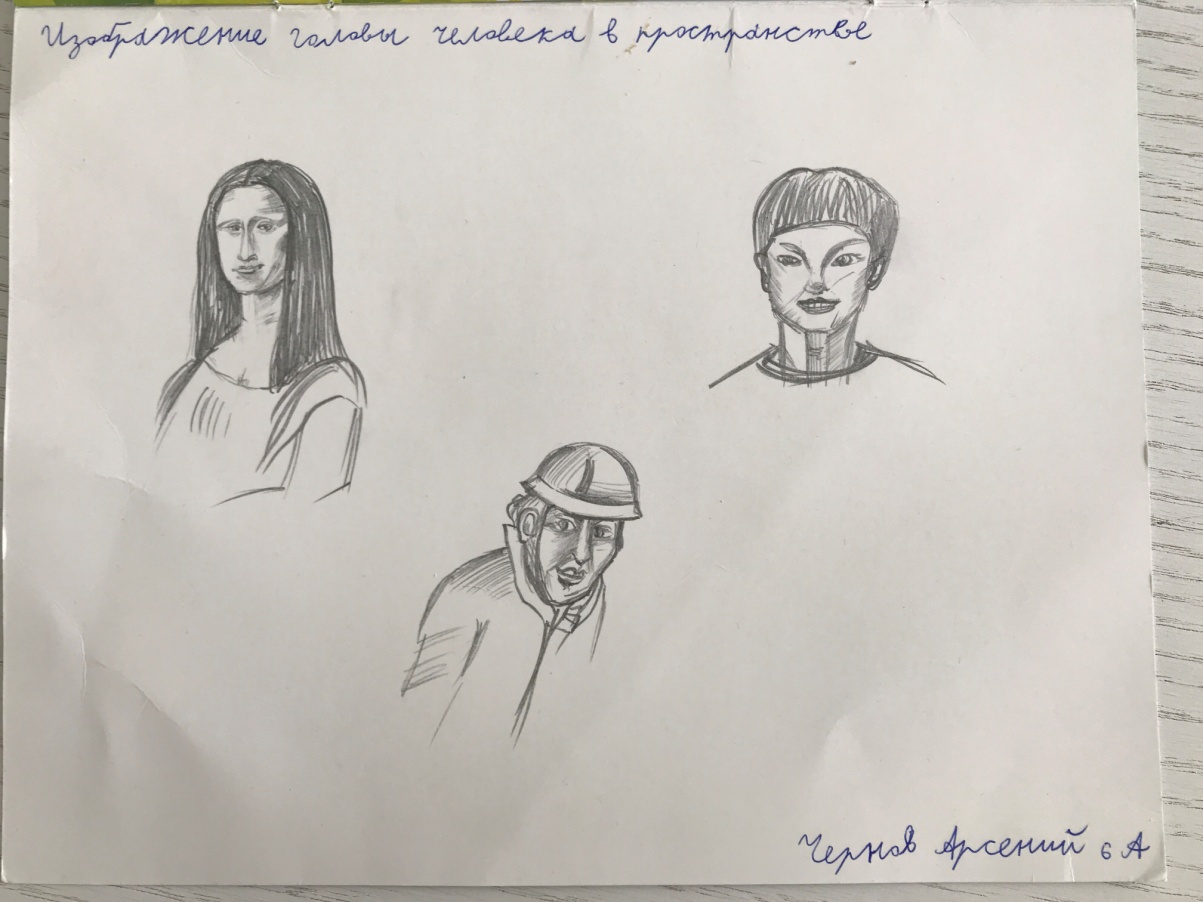 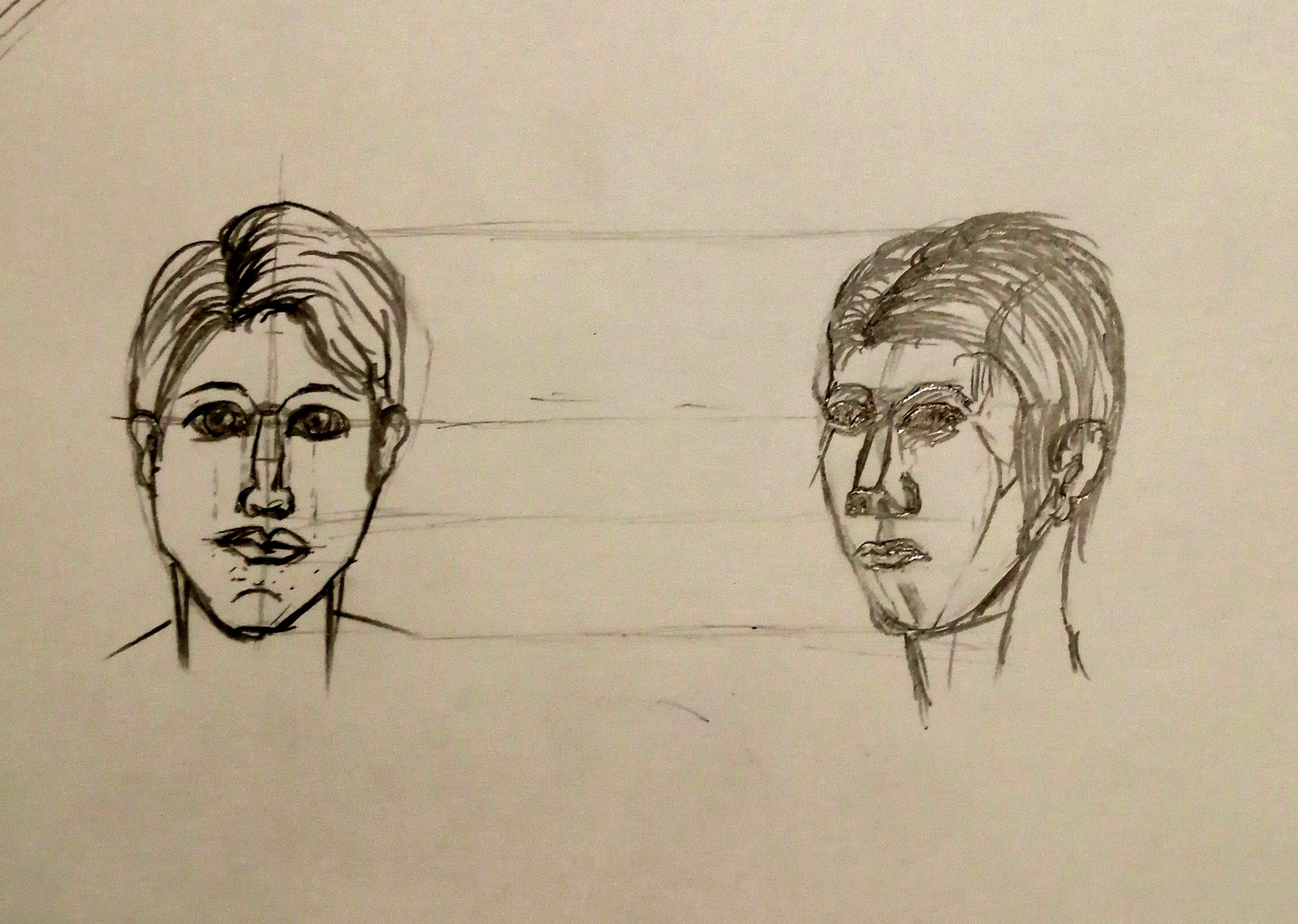 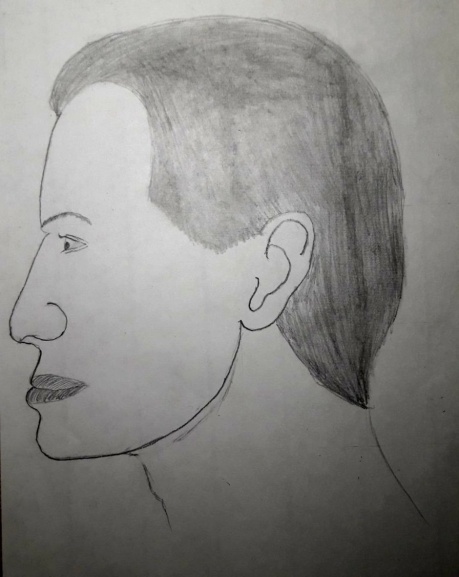 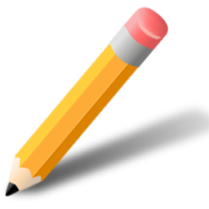 Главное – верить в себя!
Ластик всегда под рукой!
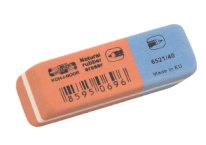